IBS PlantLijst 5 | heestersHovenier niveau 3 BOL-BBLOpzichter- Uitvoerder Niveau 4 BOL-BBL
12-10-2022
Tuin- en landschapsinrichting
1
[Speaker Notes: Niveau 3 en 4 | Lijst 5 | Heesters]
Inhoud
2
Tuin- en landschapsinrichting
12-10-2022
[Speaker Notes: Niveau 3 en 4 | Lijst 5 | Heesters]
Abelia grandiflora
Abelia
grandiflora = grootbloemig
Hoogte 1,50– 1,80 meter 
Kleine trompetvormige bloemen 
Tegenoverstaande bladeren, glimmend blad van groen tot bontbladig, bladhoudend.
Tuin- en landschapsinrichting
3
[Speaker Notes: Kenmerken: 

Niveau 3 en 4 | Lijst 5 | Heesters]
Abelia grandiflora
Abelia
grandiflora = grootbloemig
Twijgen roodbruin naarmate de plant ouder wordt grijze takken
Verdraagt stevige snoei
Matig winterhart (-15)
Tuin- en landschapsinrichting
4
[Speaker Notes: Kenmerken: 

Niveau 3 en 4 | Lijst 5 | Heesters]
Acer japonicum ‘Aconitifolium’
Japanse Esdoorn
Uit Japan
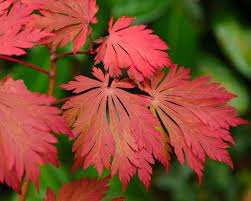 Hoogte 3,5 tot 4 meter (langzame groeier) 
Handvormig diep ingesneden blad. 
Verkleurd richting de herfst naar rood, veel gebruikt in Janpansetuinen
Tuin- en landschapsinrichting
5
[Speaker Notes: Kenmerken: 

Niveau 3 en 4 | Lijst 5 | Heesters]
Acer japonicum ‘Aconitifolium’
Japanse Esdoorn
Uit Japan
Groeivorm breed omgekeerd eirond 
Rode bloemtuilen in april/mei
Minimale snoei tot niet snoeien
Tuin- en landschapsinrichting
6
[Speaker Notes: Kenmerken: 

Niveau 3 en 4 | Lijst 5 | Heesters]
Caryopteris clandonensis ‘Heavenly Blue’
Blauwe Spirea
Hoogte tot 80 centimeter
Bloeikleur paars/blauw, bloeitijd augustus tot oktober 
Tegenoverstaandblad en vanuit bladoksel komt bloeipunt
Tuin- en landschapsinrichting
7
[Speaker Notes: Kenmerken: 

Niveau 3 en 4 | Lijst 5 | Heesters]
Caryopteris clandonensis ‘Heavenly Blue’
Blauwe Spirea
Grijsgroene bladeren, bij aanraking mint geurend.
Bloeit op nieuwe scheuten, voorjaar snoeien.
Staat graag op een warme plaats, wortelvoet beschermen tegen vorst.
Tuin- en landschapsinrichting
8
[Speaker Notes: Kenmerken: 

Niveau 3 en 4 | Lijst 5 | Heesters]
Ceanothus thysiflorus ‘Repens’
Sikkelbloem of Amerikaanse sering  
Pluimvormig
Hoogte 0,50 tot 1 meter, spreidend
Talrijke zachtblauwe pluimen 
Eironde tot langwerpige bladeren, nerven verzonken in bovenzijde van het blad licht getand tot gaaf.
Tuin- en landschapsinrichting
9
[Speaker Notes: Kenmerken: 

Niveau 3 en 4 | Lijst 5 | Heesters]
Ceanothus thysiflorus ‘Repens’
Sikkelbloem of Amerikaanse sering  
Pluimvormig
Blad houdende bodembedekende heester, aan bladbasis een tot 3 hoofdbladnerven  
Blad staat afwisselt tot kruiswijs ingepland 
Droge tot matig vochtige gronden
Tuin- en landschapsinrichting
10
[Speaker Notes: Kenmerken: 

Niveau 3 en 4 | Lijst 5 | Heesters]
Genista lydia
Verfbloem of heidebrem
-
Hoogte 50 tot 70 centimeter 
Goud gele bloemen 
Zee aan bloemen in mei/juni
Tuin- en landschapsinrichting
11
[Speaker Notes: Kenmerken: 

Niveau 3 en 4 | Lijst 5 | Heesters]
Genista lydia
Verfbloem of heidebrem
-
Groene twijgen.
Langwerpige groen bladeren, bladverliezend.
Verdraagt goed hitte, alle type bodems
Tuin- en landschapsinrichting
12
[Speaker Notes: Kenmerken: 

Niveau 3 en 4 | Lijst 5 | Heesters]
Hydrangea aspera
Fluweelhortensia of boomhortensia  
-
Hoogte tot 4 meter 
Schermbloemen binnen zijde fertiele bloemen en buitenste steriele bloemen 
Behaarde bladnerven/ bladeren, grote langwerpig ovale bladeren
Tuin- en landschapsinrichting
13
[Speaker Notes: Kenmerken: 

Niveau 3 en 4 | Lijst 5 | Heesters]
Hydrangea aspera
Fluweelhortensia 
-
Ruwbehaarde bladeren 
Bloeit op 1 jarig hout. Tot max 1/3 uitdunnen. 
Bij voorkeur halfschaduw.
Tuin- en landschapsinrichting
14
[Speaker Notes: Kenmerken: 

Niveau 3 en 4 | Lijst 5 | Heesters]
Hydrangea macrophyla ‘Mariesii Perfecta’
Een Tuinhortensia 
Grootbladig
Hoogte tot 1,75 meter 
Schermbloemen, net als bij Hydrangea aspera vruchtbare en sierbloemen.
Bloeit op het oude hout, let dus op met snoeien.
Tuin- en landschapsinrichting
15
[Speaker Notes: Kenmerken: 

Niveau 3 en 4 | Lijst 5 | Heesters]
Hydrangea macrophyla ‘Mariesii Perfecta’
Een Tuinhortensia 
Grootbladig
Grote eironde bladeren, tegenoverstaande knoppen. 
Jonge twijgen zijn groen naar bruin oudere wordende twijgen 
Halfschaduw
Tuin- en landschapsinrichting
16
[Speaker Notes: Kenmerken: 

Niveau 3 en 4 | Lijst 5 | Heesters]
Hydrangea quercifolia
Eikvormig blad
Eikenbladhortensia
Hoogte 1.20 -2 meter 
Pluimen worden gevormd door steriele bloemen (sierbloemen)
Binnen in de pluim vindt je de fertiele bloemen (de werkelijke bloem/ voortplanting)
Tuin- en landschapsinrichting
17
[Speaker Notes: Kenmerken: 

Niveau 3 en 4 | Lijst 5 | Heesters]
Hydrangea quercifolia
Eikvormig blad
Eikenbladhortensia
Hoogte 1.40 -1.60 meter 
Handvormig gelobd blad lijktent op eikenblad 
Oudere takken hebben een afbladerende bast.
Tuin- en landschapsinrichting
18
[Speaker Notes: Kenmerken: 

Niveau 3 en 4 | Lijst 5 | Heesters]
Lespedeza bicolor
Tweekleurig 
Lespedeza/ herfstbrem
Hoogte 1 meter.
Donkerroze bloemen staan 6-8 cm lange trosjes bijeen. 
Platte eivormige peulen met punt omhoog gericht
Tuin- en landschapsinrichting
19
[Speaker Notes: Kenmerken: 

Niveau 3 en 4 | Lijst 5 | Heesters]
Lespedeza bicolor
Tweekleurig 
Lespedeza/ herfstbrem
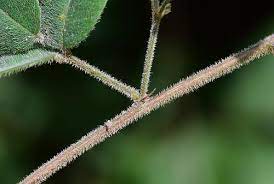 Samengesteld 3 talig blad 
Knoppen verspringend 
Kantige roodbruine twijgen
Tuin- en landschapsinrichting
20
[Speaker Notes: Kenmerken: 

Niveau 3 en 4 | Lijst 5 | Heesters]